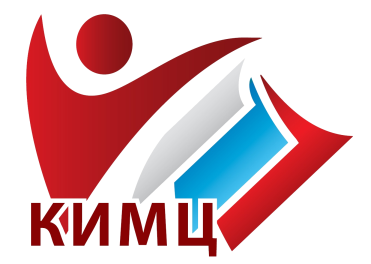 Красноярский информационно-методический центр
«О требованиях 
к рабочим программам 
в соответствии с ФГОС 2021»

                                                                       Тихоненко Оксана Викторовна
                                                                                       методист МКУ КИМУЦ
Приказ Министерства просвещения РФ 
от 31 мая 2021 г. № 286
 «Об утверждении федерального государственного образовательного стандарта начального общего образования»
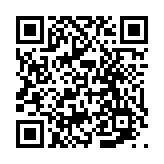 Приказ Министерства просвещения РФ 
от 31 мая 2021 г. № 287 
«Об утверждении федерального государственного образовательного стандарта основного общего образования»
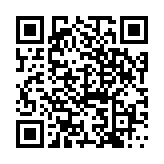 Федеральный закон от 29.12.2012 N 273-ФЗ (ред. от 16.04.2022) "Об образовании в Российской Федерации"
Научно-методическое 
сопровождение ФГОС
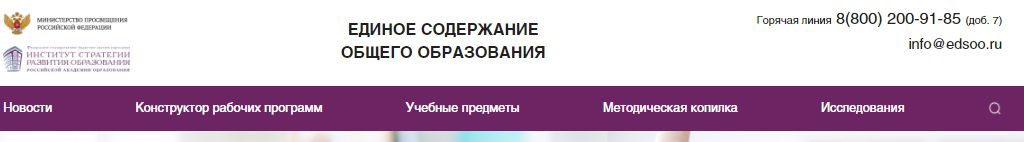 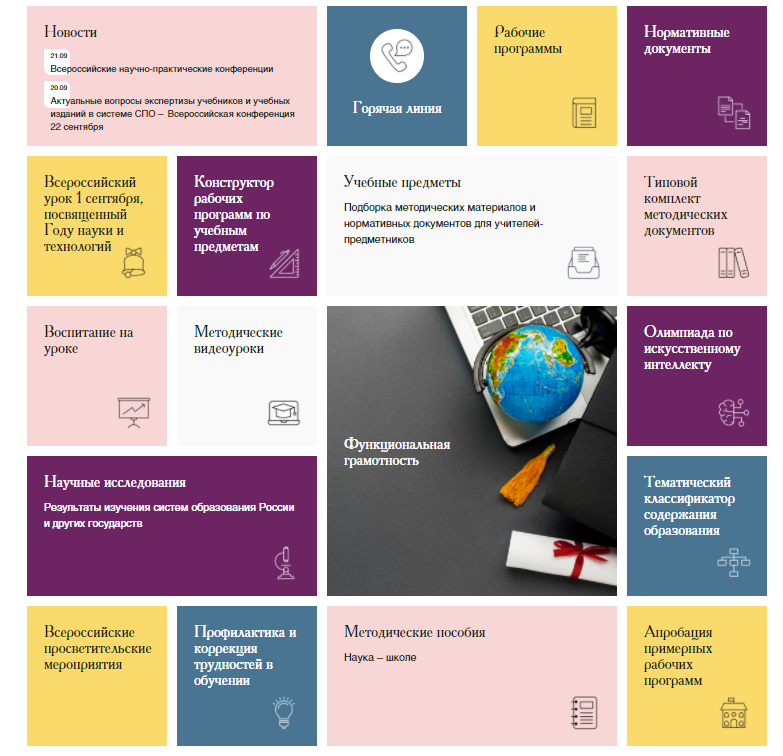 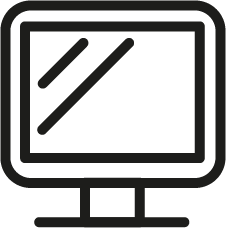 Единый информационный ресурс edsoo.ru 
размещение методических материалов,
 конструктор рабочих программ
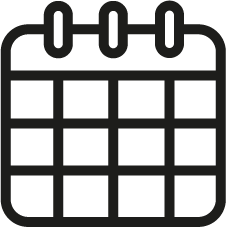 Апробация примерных рабочих программ с сентября 2021 по апрель 2022 г.
5
Разработка рабочих программ
!учесть в содержании рабочих программ концепции преподавания учебных предметов
раздел «Тематическое планирование»
Способы учета рабочей программы воспитания
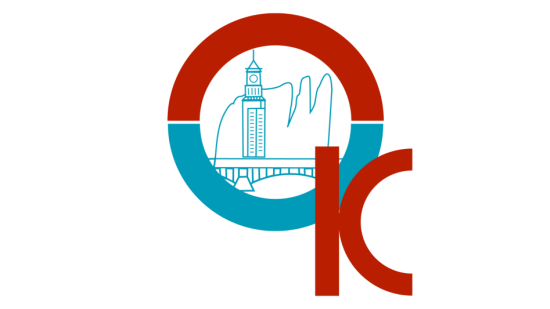 портал МКУ КИМЦ: http://kimc.ms/  эл.почта:  Tihonenko.O@kimc.ms
СПАСИБО ЗА ВНИМАНИЕ!